Welcome to Blackboard Collaborate. 
The session will begin shortly.
Want to talk using built-in audio? Click the mic button and wait until it is animated and green.
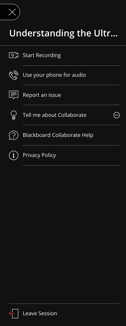 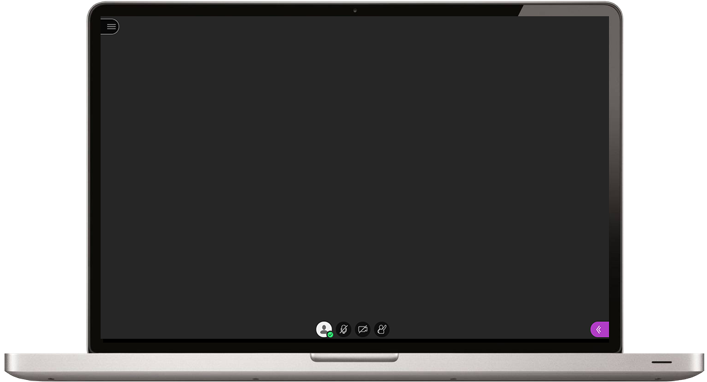 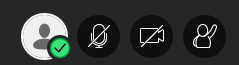 Open to access session options
Open to access:
Chat, participant list, share content, my settings (for dial-in)
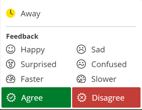 Need to troubleshoot your audio? Open the Collaborate Panel > My Settings > Audio and Video Settings > Set Up your Camera and Microphone. Select your preferred device and watch for the moving meter bar.
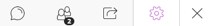 Click silhouette to add a picture / indicate status. Turn on audio or video. Raise your hand
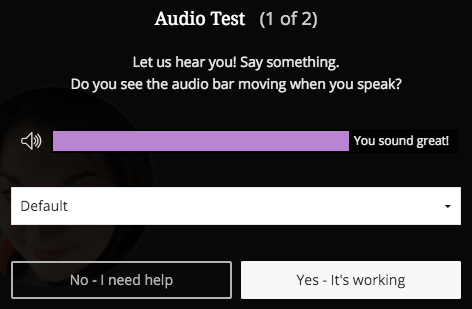 To turn pop-up notifications off – select the 'gear' icon in bottom right corner, and scroll down to the Notification Settings section, uncheck 'Collaborate pop-up notification'
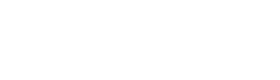 Collaborate support: https://elearn.southampton.ac.uk/collaborate
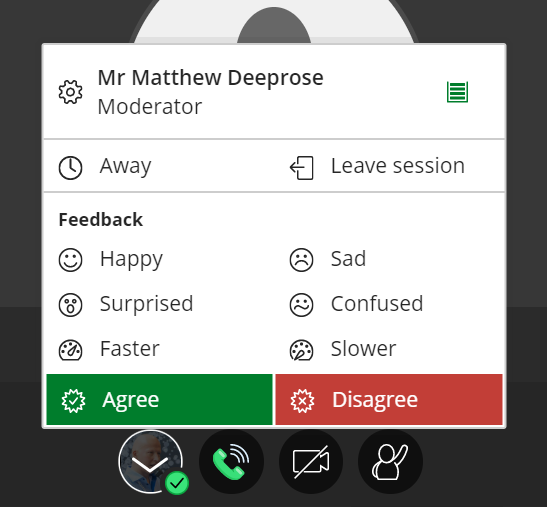 You may click on your avatar and use these controls to express sentiment.  

[Everyone will see]